Министерство образования, науки и молодёжной политики Краснодарского края
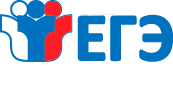 Права и обязанности участников ЕГЭ
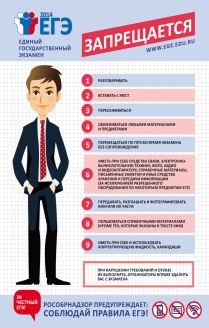 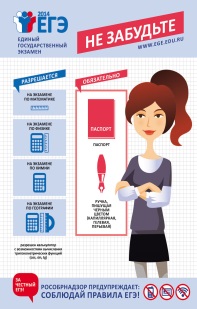 Савельева Светлана Валерьевна, начальник отдела государственного контроля (надзора) в сфере образованияминистерства образования, науки и молодёжной политики Краснодарского края
18 января 2019, г. Краснодар
Не забудьте
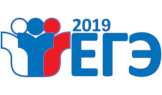 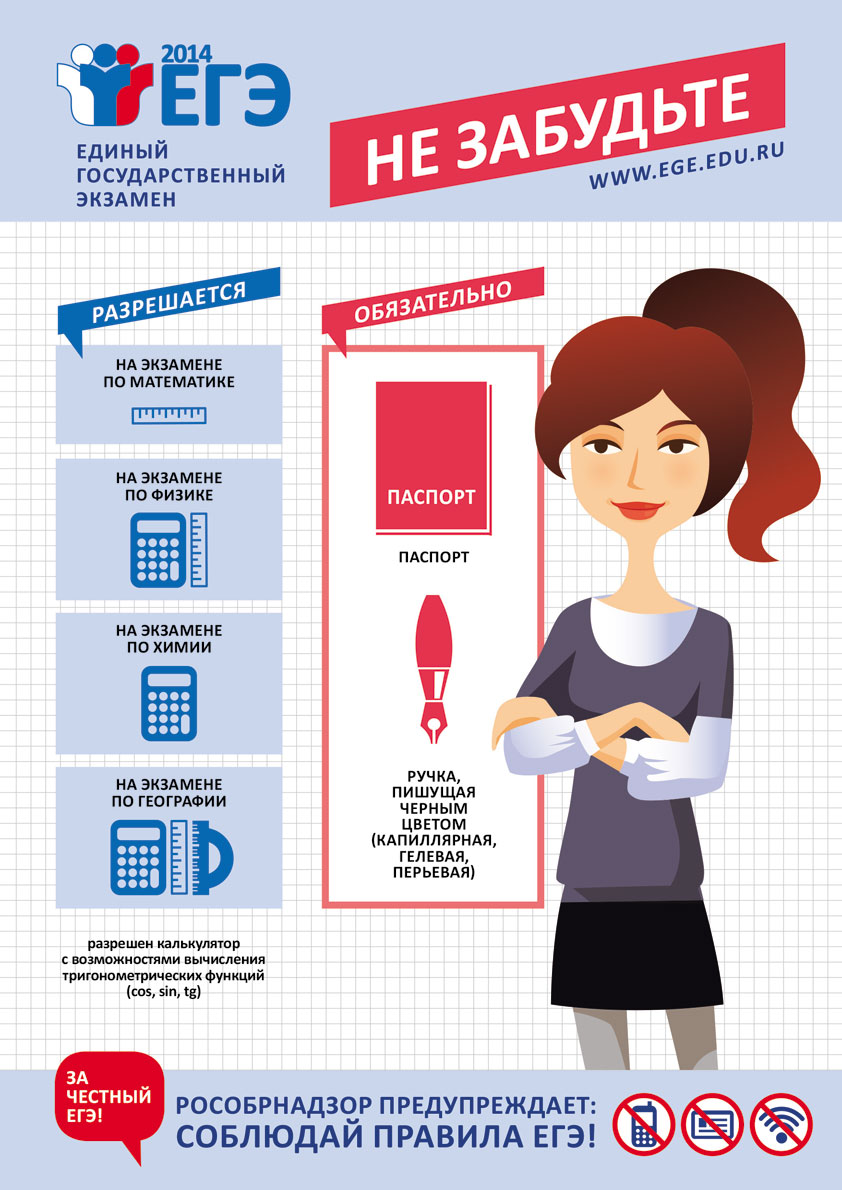 В аудиторию можно взять
Воду, шоколад, медицинские препараты и питание при необходимости
Участникам ЕГЭ во время экзамена разрешается
быть допущенным к экзамену при опоздании (время выполнения работы не продлевается)
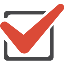 задавать вопросы только по процедуре  экзамена
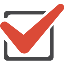 заменить комплект экзаменационных материалов в случае его брака      или некомплектности
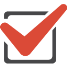 делать пометки в КИМах
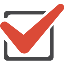 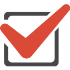 попросить у организаторов дополнительные бланки ответов и черновиков;
прослушать аудиозапись своего ответа устной части экзамена по иностранному языку;
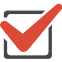 выйти из аудитории при необходимости, в том числе в медицинский кабинет;
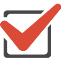 досрочно завершить экзамен по состоянию здоровья и пересдать его в резервный день ;
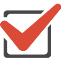 сдать работу и покинуть ППЭ, не дожидаясь  окончания экзамена
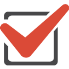 Участникам ЕГЭ запрещается
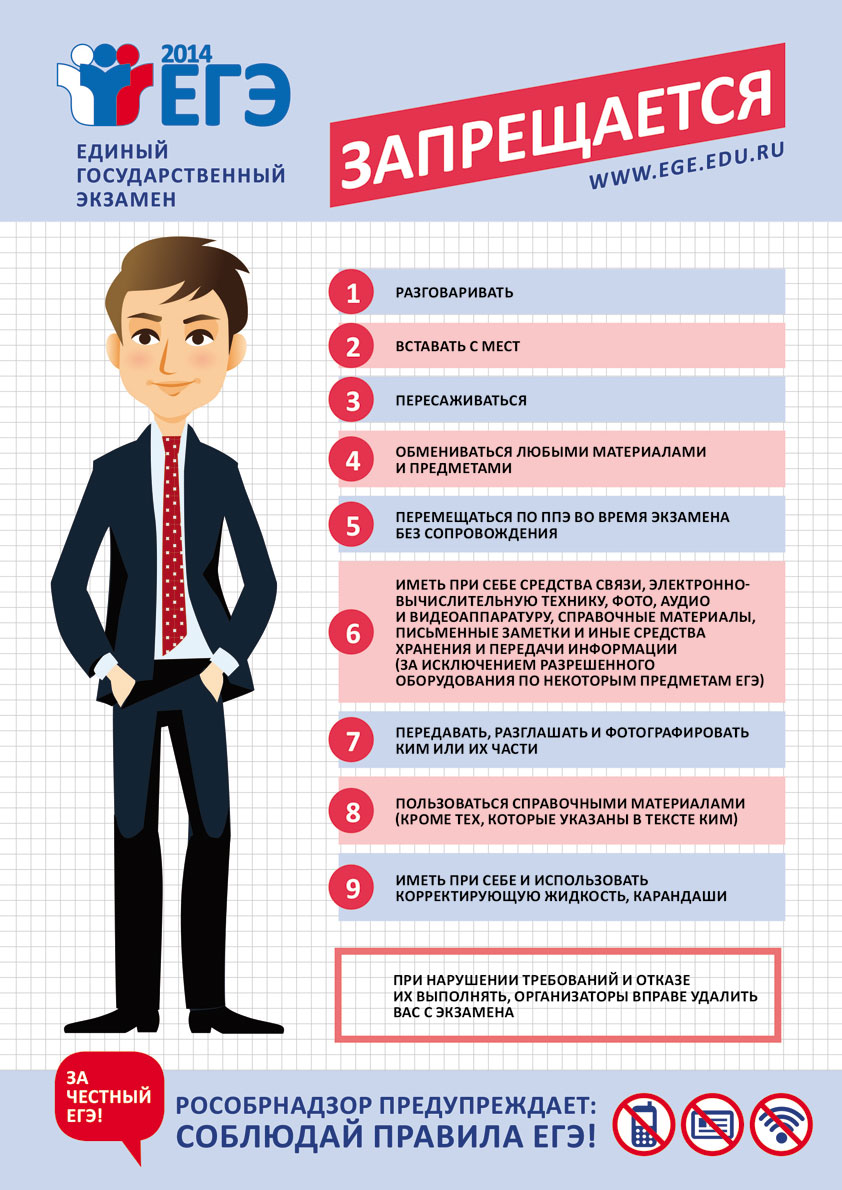 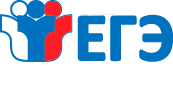 Виды ответственности выпускников, нарушивших порядок проведения ЕГЭ
!
Удаление с экзамена
Составление протокола об административной ответственности
!
Отсутствие возможности пересдачи экзамена по выбору и поступления в вуз
!
Динамика удаления с экзаменов
Число удалённых участников:
5 человек
14 человек
7 человек
25 человек
6 человек
6 человек
6 человек
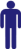 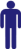 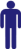 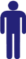 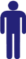 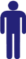 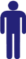 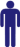 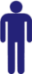 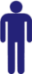 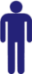 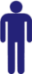 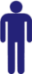 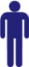 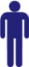 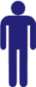 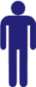 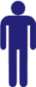 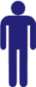 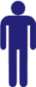 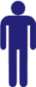 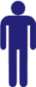 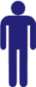 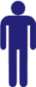 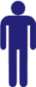 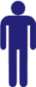 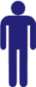 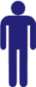 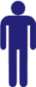 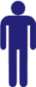 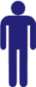 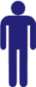 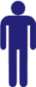 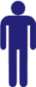 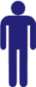 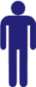 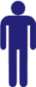 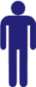 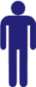 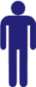 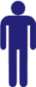 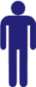 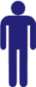 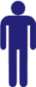 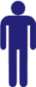 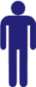 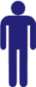 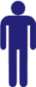 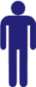 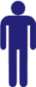 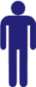 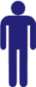 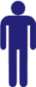 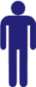 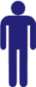 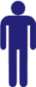 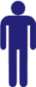 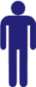 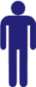 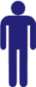 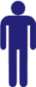 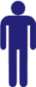 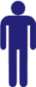 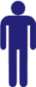 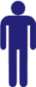 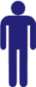 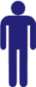 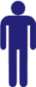 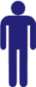 2016 год
2012 год
2013 год
2014 год
2015 год
2017 год
2018 год
статья 19.30. Нарушение требований к ведению образовательной деятельности и организации образовательного процесса 
4. … нарушение установленного законодательством об образовании порядка проведения государственной итоговой аттестации -
влечет наложение административного штрафа 
на граждан в размере от 3 до 5 тысяч рублей; 
на должностных лиц - от 20 до 40 тысяч рублей; 
на юридических лиц - от 50 до 200 тысяч рублей.
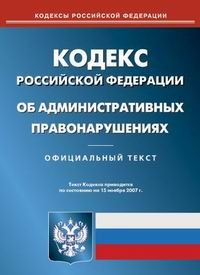 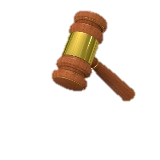 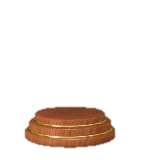 Запреты для организаторов ЕГЭ
Организаторам ЕГЭ ЗАПРЕЩАЕТСЯ:
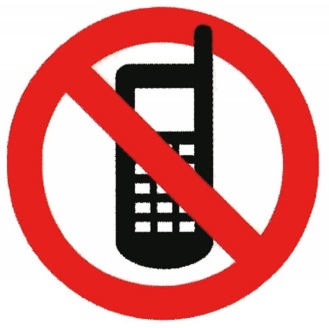 Иметь при себе средства связи
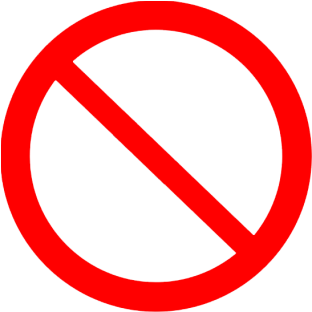 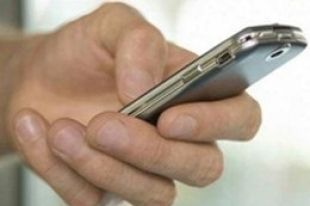 Оказывать содействие обучающимся
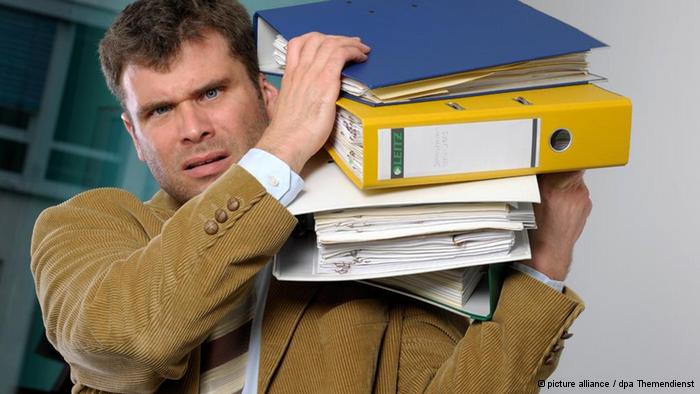 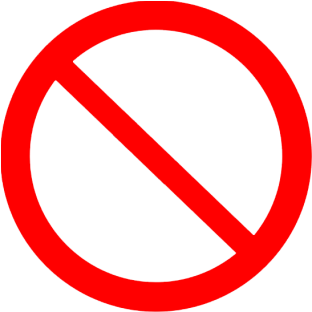 Выносить из аудитории  экзаменационные материалы, фотографировать их
БЛАГОДАРЮ ЗА ВНИМАНИЕ!